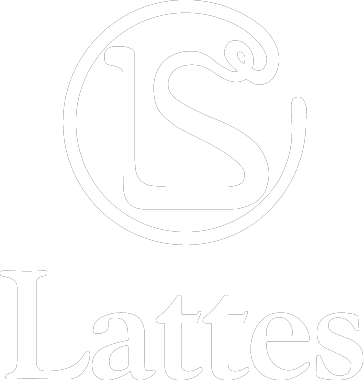 Frazioni e numeri decimali
Dalla frazione al numero decimale
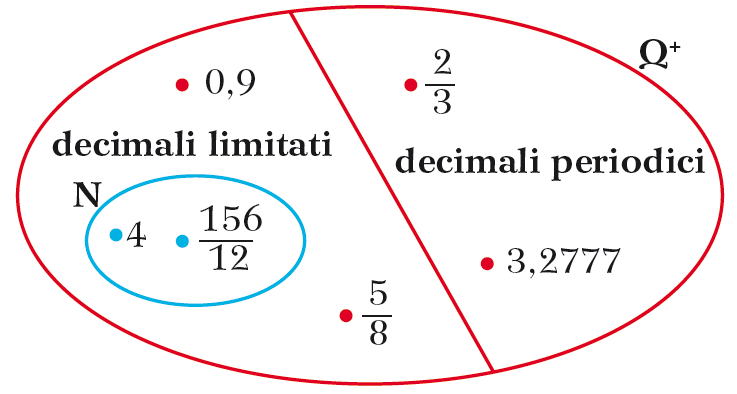 Frazioni e numeri decimali limitati
Frazioni e numeri decimali illimitati
NUMERO DECIMALE ILLIMITATO PERIODICO SEMPLICE
Un numero si dice decimale illimitato periodico semplice se il quoziente ottenuto presenta, dopo la virgola, una cifra o un gruppo di cifre che si ripetono dette periodo (e si soprassegnano con un trattino):





Una frazione ordinaria ridotta ai minimi termini genera un numero decimale illimitato periodico semplice se il suo denominatore, scomposto in fattori primi, non contiene i fattori 2 e 5.
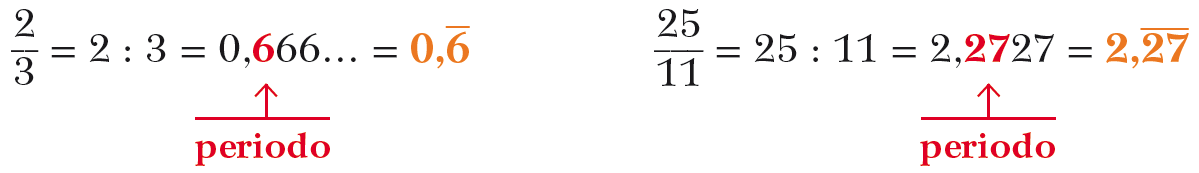 Frazioni e numeri decimali illimitati
NUMERO DECIMALE ILLIMITATO PERIODICO MISTO
Un numero si dice decimale illimitato periodico misto se il quoziente ottenuto presenta, dopo la virgola, una cifra o un gruppo di cifre che non si ripetono, dette antiperiodo, e una cifra o un gruppo di cifre che si ripetono, dette periodo (e si soprassegnano con un trattino):





Una frazione ordinaria ridotta ai minimi termini genera un numero decimale illimitato periodico misto se il suo denominatore, scomposto in fattori primi, contiene come fattori oltre a 2 e 5 oppure a entrambi anche altri fattori.
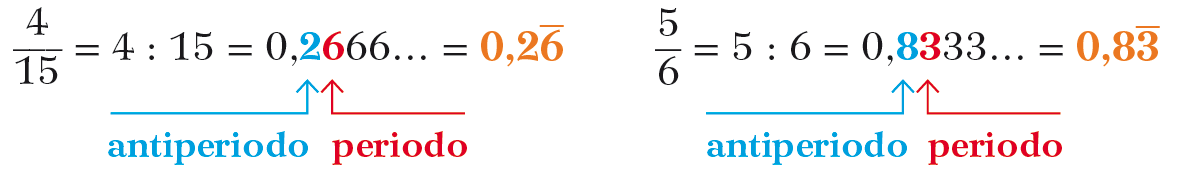 Dal numero decimale alla frazione generatrice
Dal numero decimale alla frazione generatrice
NUMERO DECIMALE PERIODICO SEMPLICE
La frazione generatrice di un numero decimale periodico semplice è una frazione avente:
per numeratore la differenza fra il numero dato scritto senza la virgola e il numero formato dalle cifre che precedono il periodo;
per denominatore tanti 9 quante sono le cifre del periodo.
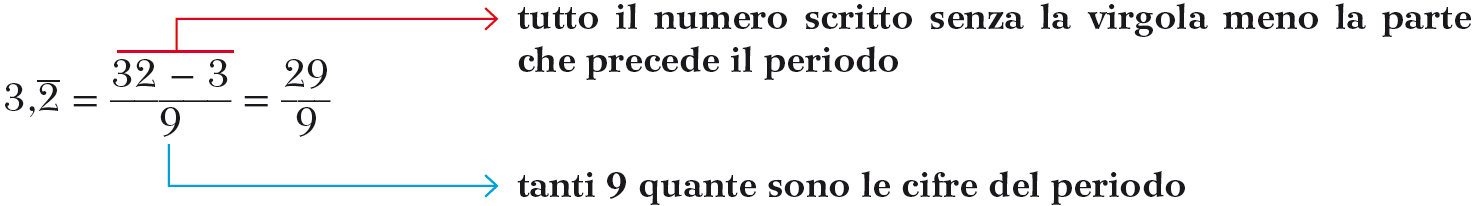 Dal numero decimale alla frazione generatrice
NUMERO DECIMALE PERIODICO MISTO
La frazione generatrice di un numero decimale periodico misto è una frazione avente:
per numeratore la differenza fra il numero dato scritto senza la virgola e il numero formato dalle cifre che precedono il periodo;
per denominatore tanti 9 quante sono le cifre del periodo e tanti 0 quante sono le cifre dell’antiperiodo.
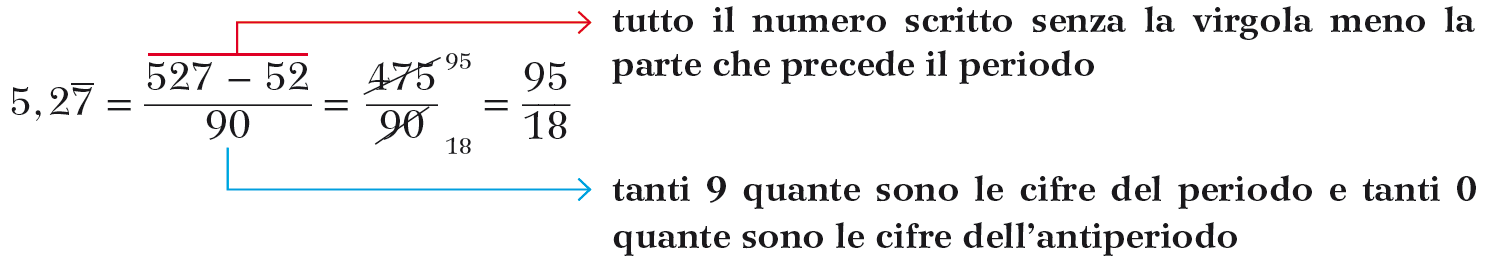 Operazioni con i numeri decimali
NUMERI DECIMALI LIMITATI
Si possono eseguire le operazioni seguendo le regole, oppure trasformare i numeri decimali nelle loro frazioni generatrici e poi, svolti i calcoli, trasformare la frazione ottenuta in numero decimale.
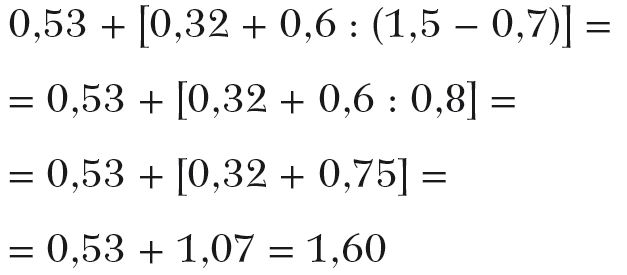 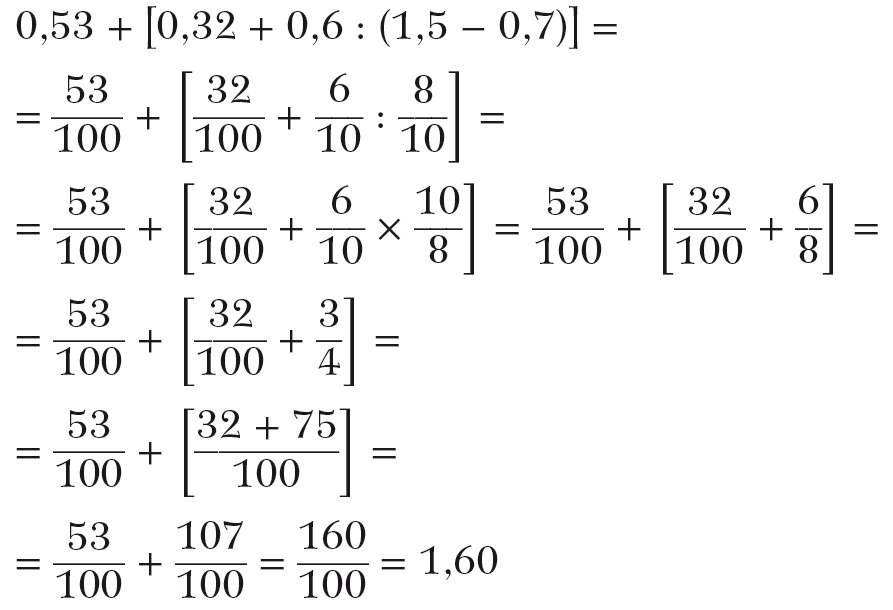 Operazioni con i numeri decimali
NUMERI DECIMALI ILLIMITATI E LIMITATI
Prima di eseguire le operazioni occorre trasformare i numeri nelle loro frazioni generatrici e poi, svolti i calcoli, trasformare la frazione ottenuta in numero decimale.
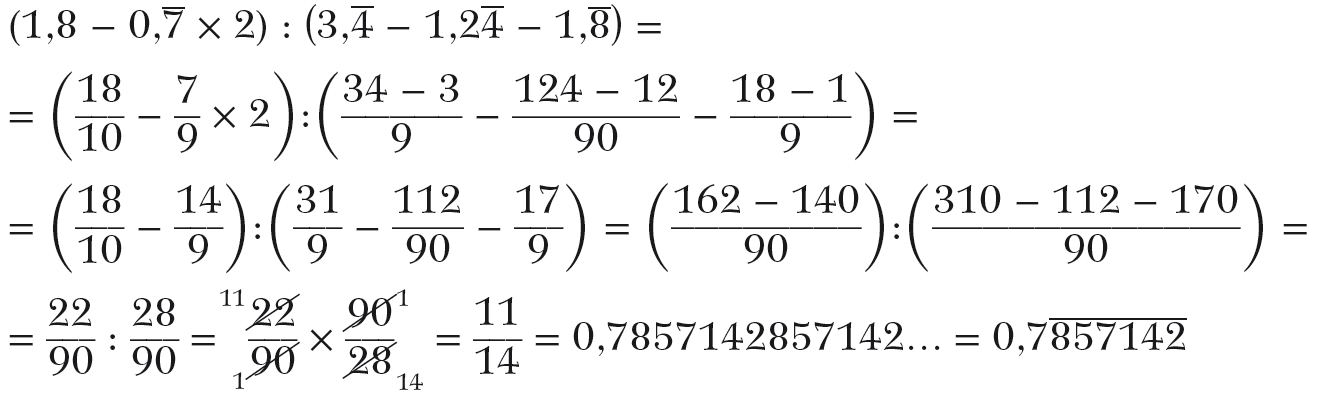 Approssimazione di un numero decimale
Quando si eseguono calcoli con i numeri che hanno molte cifre decimali spesso si ricorre alla loro approssimazione per eccesso o per difetto. Un numero approssimato si avvicina a quello esatto senza uguagliarlo. Consideriamo le approssimazioni del numero razionale: 2,175175175…




Scelto il livello di approssimazione, si usa la seguente regola di arrotondamento:
se la prima cifra soppressa è < 5 il numero viene approssimato per difetto;
se la prima cifra soppressa è ≥ 5 il numero viene approssimato per eccesso.
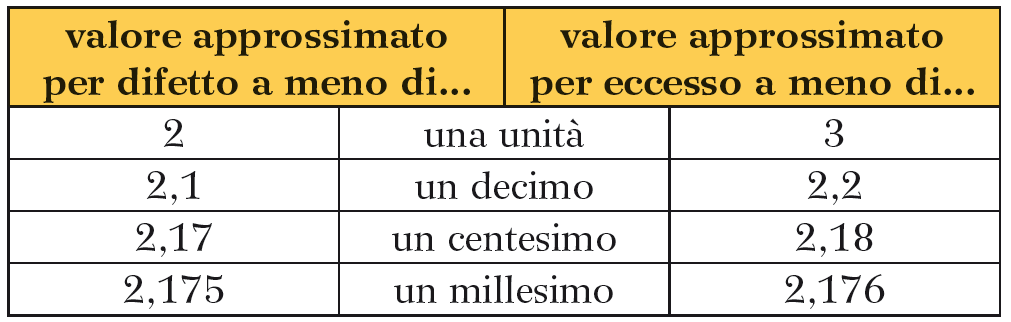 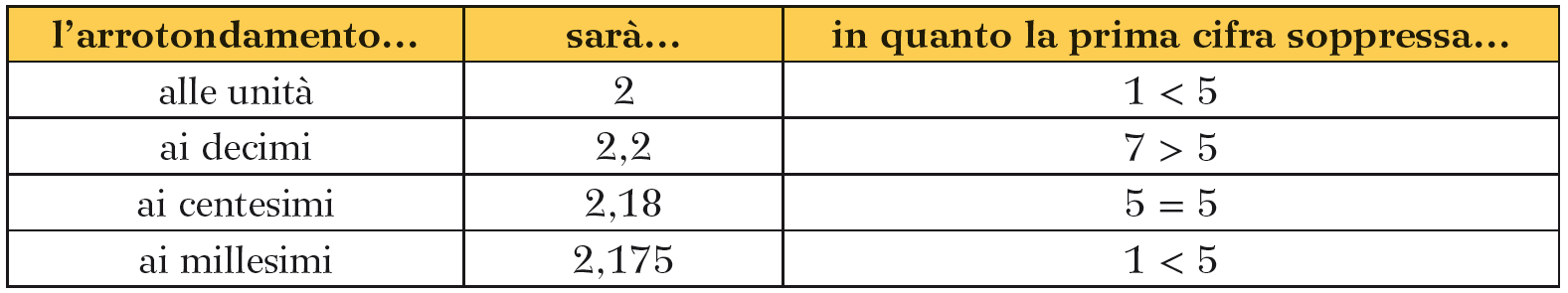